Unit 1
Life stories we admire
COMMUNICATION & CULTURE / CLIL
LESSON 7
WARM-UP
Game: Who says it?
- Work as two teams.
- There are 6 famous sayings by famous people on the slides.
- Say who said that.
- If the answer is correct  one point for their team. 
- If the answer is incorrect  the chance is transferred to the other team.
- The team with higher score is the winner.
WARM-UP
WARM-UP
Answer the question in each puzzle.
3
2
1
6
5
4
WARM-UP
WARM-UP
Question 1
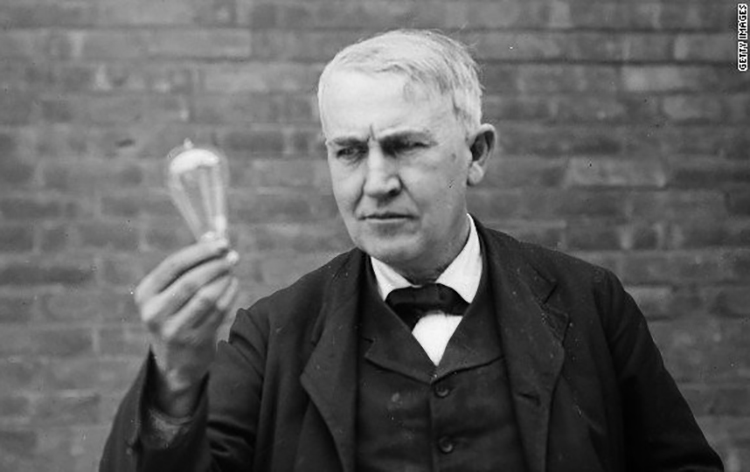 “Genius is one percent inspiration, ninety-nine percent perspiration.”
 Thomas Edison
BACK
WARM-UP
WARM-UP
Question 2
“Stay hungry, stay foolish.”
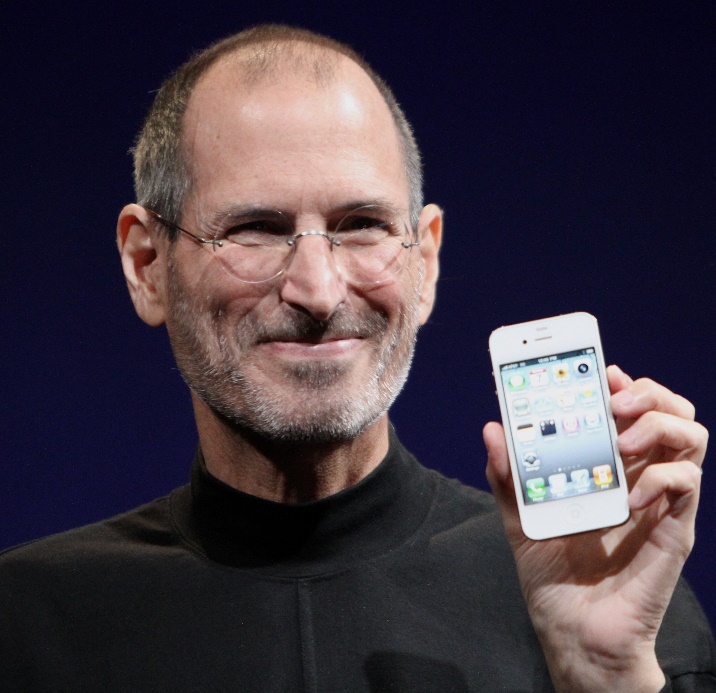  Steve Jobs
BACK
WARM-UP
WARM-UP
Question 3
“Life is like riding a bicycle. To keep your balance, you must keep moving.”
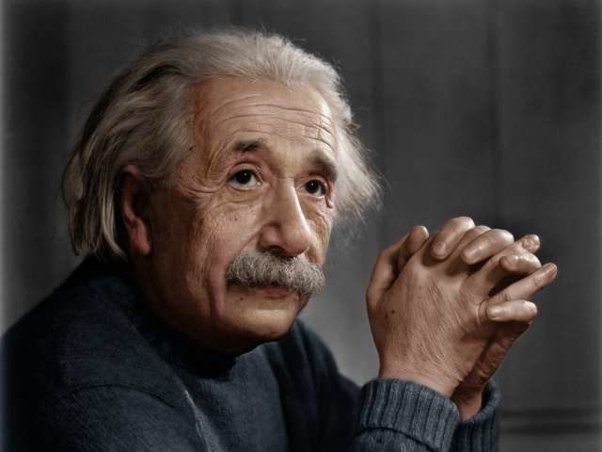  Albert Einstein
BACK
WARM-UP
WARM-UP
Question 4
“If you want something said, ask a man; if you want something done, ask a woman.”
 Margaret Thatcher
BACK
WARM-UP
WARM-UP
Question 5
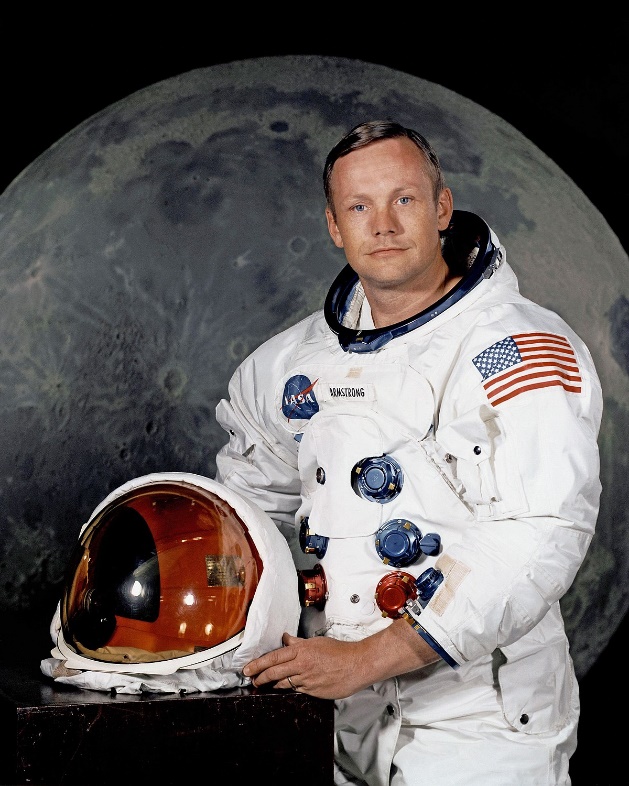 “That’s one small step for a man, a giant leap for mankind.”
 Neil Armstrong
BACK
WARM-UP
WARM-UP
Question 6
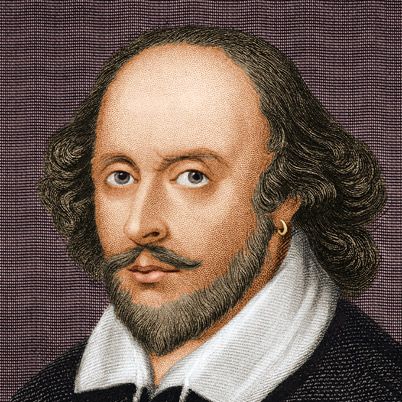 “To be or not to be, that is the question.”
 William Shakespeare
BACK
EVERYDAY ENGLISH
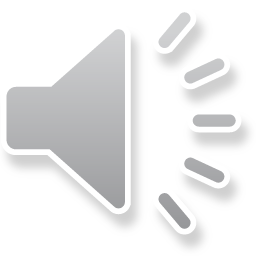 1
Listen and complete the conversations.
1
Mark: (1) ____________________ ! I’ve just learnt that my poem about
Viet Nam’s national heroes has won the first prize in the poetry competition for teenagers.
Nam: (2) _________________! It’s a very inspiring poem.
I’m on top of the world
I’m so happy for you
EVERYDAY ENGLISH
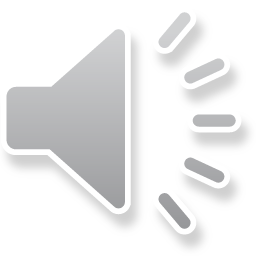 1
Listen and complete the conversations.
2
Phong: I took part in a public-speaking event and gave a talk about Steve Jobs’ innovations in technology. (3) __________________ to be among so many talented speakers. They invited me to give another presentation.
Mai: (4) ______________! I’ve always thought you’re a great speaker.
It was such a pleasure
That’s fantastic
EVERYDAY ENGLISH
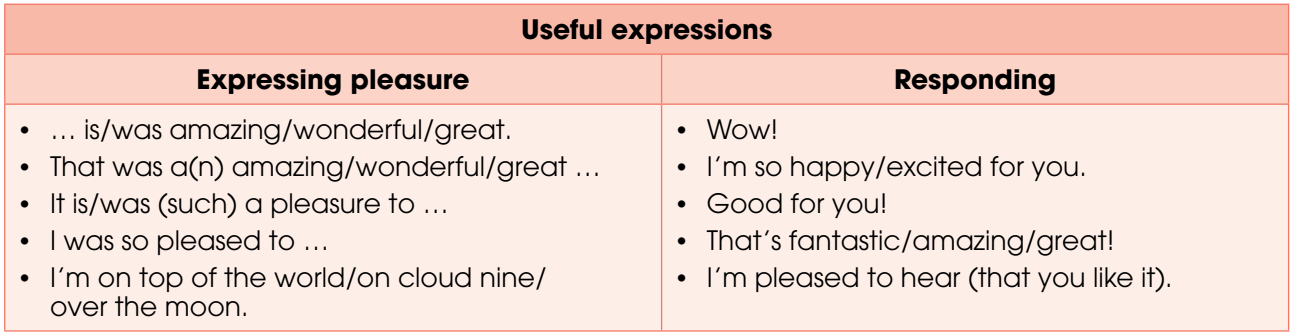 EVERYDAY ENGLISH
2
Make similar conversations.
Sample conversations: 
1. A: Yesterday, I saw the new Disney movie, The Lion King. I enjoyed it so much. It’s such a wonderful
animated movie.
B: That’s great. I’m pleased to hear you like it.
2. B: I’m on cloud nine! My article about Steve Job’s life and achievements has just been published in the local newspaper!
A: Wow! I’m so happy for you! You’ve worked so hard on it!
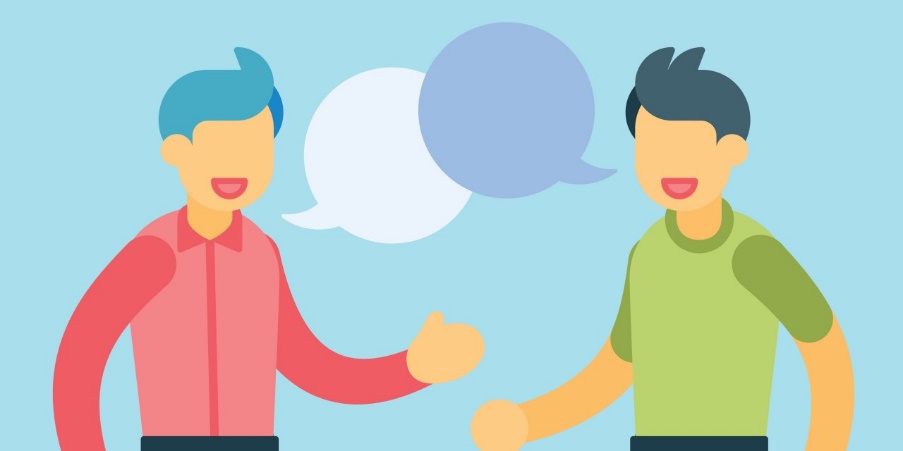 CULTURE
1
Read the following text and complete the comparison table on page 18.
England
Russia
34
21
defeated the powerful Spanish Navy; encouraged the development of arts
saved her country from becoming part of the expanding Roman Empire
CULTURE
2
Work in groups. Discuss the questions.
Do you know any female rulers or famous women in Vietnamese history? Share what you know about them.
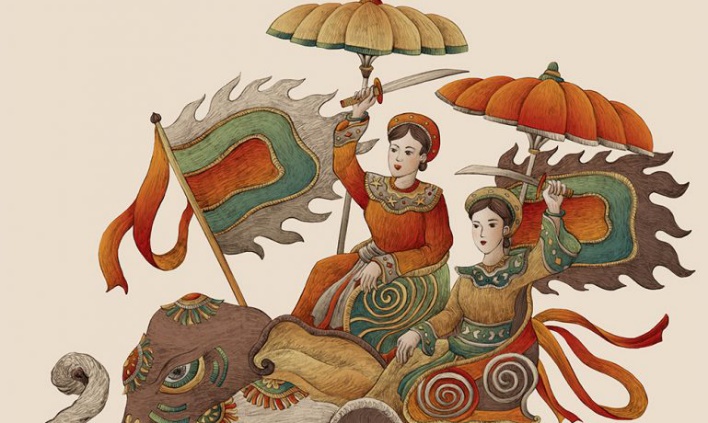 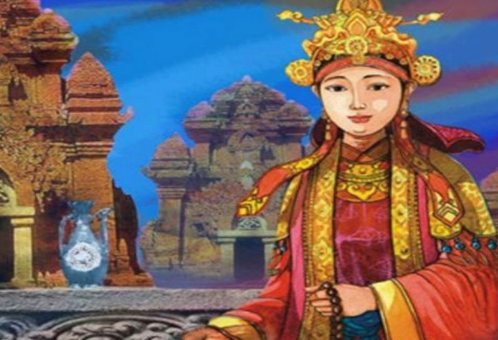 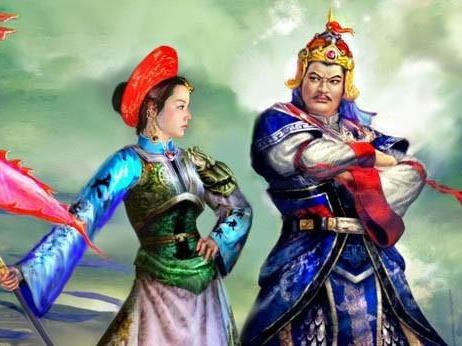 Hai Ba Trung
Queen Le Ngoc Han
Queen Mother Y Lan
CONSOLIDATION
1
Wrap-up
What have you learnt today?
Gain knowledge about some famous queens of the world;
Review expressions for expressing pleasure and happiness and responding;
Talk about some famous queens in Viet Nam.
CONSOLIDATION
2
Homework
- Do exercises in the workbook.
- Prepare for the next lesson – Looking back and Project.